Announcements
Phet lab due via turnitin tomorrow midnight
The Martian- sheets? Ch 1-2 by Monday
Ch 2 HW Quiz Friday (make up? Lunch Monday)
Ch 2 HW Due Monday
Derivative and Integral Lab due 8/17
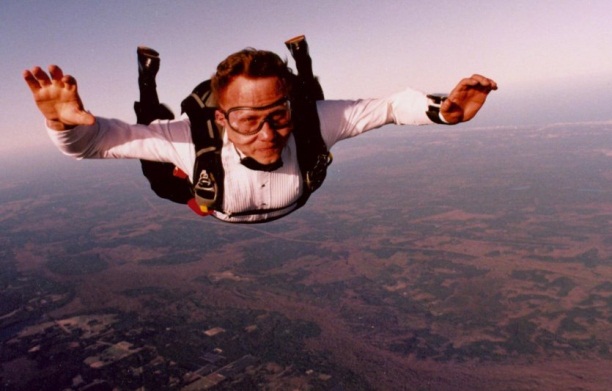 Freefall
Free Fall
an object falls solely under the influence of gravity
the object accelerates toward the earth the entire time it is in the air
resistive forces are ignored
Freefall Mini-Lab
Use the Spark/Motion Sensor set up to investigate the motion of a ball and another object while falling.
Turn in a graph for each along with your conclusions/calculations.
One per group by the end of the period.